Installing RMsis
Simplify Requirement Management for JIRA
Prerequisites for Rmsis-1.8.8
Steps for Installation
Install JIRA (JIRA 6.0 to JIRA 8.8), if not already done so
Create database for RMsis 
Install JIRA plugin for RMsis 
using JIRA Universal Plugin Manager (Search RMsis)
Plugin is available as jira-rmsis.x.y.z.jar, where “x.y.z” is the version number
Activate License

Detailed Documentation: http://docs.optimizory.com/display/rmsis/RMsis+Installation+and+Upgrade+Guide
Ensure JIRA is installed
A stable and complete JIRA installation is prerequisite for RMsis installation.

If JIRA is not installed, then please refer https://confluence.atlassian.com/display/JIRA/JIRA+Installation+and+Upgrade+Guide
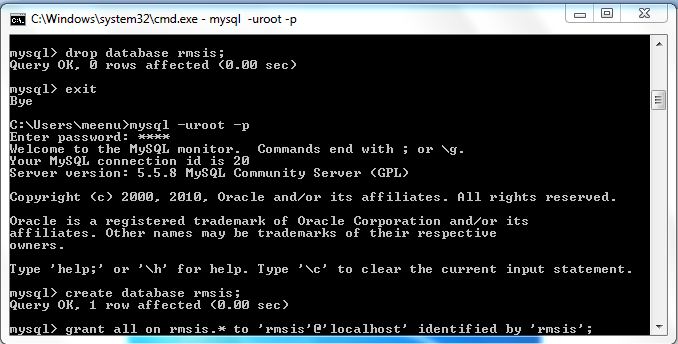 Create database
Login
Create database {say “rmsis”}
Grant permissions
For other database types: Visit https://docs.optimizory.com/x/GYVZAQ
Install RMsis using JIRA Universal Plugin Manager
Get URL for the desired version of RMsis from http://products.optimizory.com/rmsis/download
Configure the Database
Select Database type and enter the details of the database created earlier.
Enter details here Test Connection with the Database.
Configure Mail
This is optional.
If configured, Test Connection with mail server.
Configure RMsis Server
Both HTTP and HTTPS supported.
Configure JIRA Internal URL and Test Connection.
Optional Reverse Proxy support.
localhost is preferable for JIRA Internal URL
Generate and copy trial license from CRM
Login into crm.optimizory.com
Select number of users
Agree to Terms and Conditions and Privacy Policy
Click on proceed to generate trial license
Paste license key in RMsis and click on “Submit” button
License expiry and type information will be displayed
Congratulations !!! You have activated license successfully !!
When you decide to Buy RMsis
Login into http://cart.optimizory.com/rmsis/buy
 Select your license type
 Agree to Terms and Conditions and Privacy Policy
 On the next screen choose to pay through 
Paypal / 2Checkout
Wire Transfer
See Also ..
RMsis Home
http://products.optimizory.com/rmsis
RMsis Documents
Latest Release : http://docs.optimizory.com/display/rmsis/RMsis+Documentation+-+Latest+Release 
Preview of latest features : http://docs.optimizory.com/display/preview/Home 
Functions included in Releases : http://docs.optimizory.com/display/rmsis/Summary+of+RMsis+Releases
RMsis at Atlassian
https://marketplace.atlassian.com/plugins/com.optimizory.rmsis.plugin.jira-rmsis/server/overview
RMsis Demo link
http://jira-rmsis.optimizory.com/ 
Project manager login details 
Login: pm1
Password: project123
Team member login details 
Login: usr1
Password: user123
Thanks!For further questions or issues, contactsupport@optimizory.com
[Speaker Notes: Thanks for your time and interest !

Finally, we want to ensure that we build products, which really solve your problems.

So, if you have any open issues, please feel free to contact our support team.]